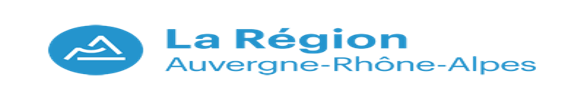 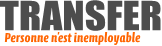 PROGRAMME "INSERER POUR FORMER"(Région Auvergne Rhône Alpes)--------Enquête auprès des jeunes accompagnés :Quel rapport à l’emploi et au travail ?(1er semestre 2023)
Fiche technique de l’enquête
20 entretiens téléphoniques (questions ouvertes) menés auprès de jeunes accompagnés dans le cadre du programme « Insérer pour former » :
11 sont des hommes et 9 sont des femmes.
7 personnes ont moins de 18 ans, 5 ont de 19 à 20 ans, 4 ont de 23 à 25 ans, 1 a 27 ans (situation de handicap).
13 vivent chez leurs parents (ou autres membres de la famille), 2 en foyer, 5 en logement autonome (dont 1 propriétaire).
2 sont RQTH.
7 sont accompagnés par une Mission locale, 4 par un CFA, 4 par une CMA, 2 par un OPCO, 3 par une association (CREPI, AIME, LIPSI).
Les départements représentés sont les suivants : Ain (2), Allier (1), Ardèche (1), Drôme (1), Loire (2), Puy de Dôme (3), Rhône (6), Savoie (4).
Plan de présentation des résultats
Quelles attentes et valeurs attribuées à l’emploi et  au travail ?
Quelle expérience du travail ?
Quelle expérience de la recherche d’emploi ?
Quelles dynamiques projectives : comment les jeunes interrogés envisagent-ils, à partir de ces attentes et de ces expériences, leur avenir professionnel ?
Quelques pistes de réflexion sur les paradigmes de l’accompagnement des jeunes
Quelques pistes de réflexion sur les pratiques d’accompagnement des jeunes
Première partie : 

Quelles attentes et valeurs attribuées à l’emploi et  au travail ?
« Je ne veux pas travailler que pour l’argent mais pour être bien mentalement et moralement »
La prédominance des relations sociales (16/20)
« La première chose, c’est l’équipe, les personnes »
« Être à un endroit où ça se passe bien : une entente, une ambiance, que les gens soient d’accord, que tout soit carré »
« Qu’on nous écoute quand quelque chose ne va pas, et qu’on fasse en sorte que ça se règle »
« J’ai connu le harcèlement scolaire et j’ai eu un suivi psychologique, c’est bien d’avoir un patron à l’écoute »
Une sécurité financière qui permet de réaliser des projets (13/20)
« Devenir indépendant »
« Avoir un appartement à soi »
« Obtenir le permis, avant tout »
Le sentiment de se remettre en mouvement (9/20)
« Moralement, ça va mieux, voir du monde, sortir du chômage, je ne supporte pas de rester enfermée chez moi »
« Je suis plus sereine, plus zen depuis que je travaille »
« Bouger, avancer dans la vie, 1 an au chômage c’est trop »
« Ne plus avoir à faire de la recherche d’emploi, c’est stressant »
« Je suis en capacité de travailler, j’en ai envie »
L’intérêt pour le contenu du travail (9/20)
« Quelque chose qu’on a envie de faire : une passion ou quelque chose qu’on a envie de découvrir »
« C’était ce que j’aimais faire, et on faisait tout de A à Z »
« Un travail où ce soit varié »
« Je ne veux pas me lancer dans un travail que je n’aime pas, où je ne me sens pas à l’aise avec ce que je fais »
« Un travail qui me plaît, mais pas dans la vente, même si je vais faire un contrat d’apprentissage là-dessus »
Apprendre autrement qu’à l’école : une dimension de réhabilitation (7/20)
« L’école, je ne supporte pas, en emploi on apprend le terrain, la rapidité... »
« J’ai plus appris en CDD qu’en contrat d’apprentissage, où c’était pas vraiment professionnel »
« Apprendre quelque chose qu’on a envie de faire : ça peut être une passion ou quelque chose qu’on découvre »
Le CDI comme point de départ du parcours professionnel (14/20)
« Le CDI, pour moi ça veut dire réaliser mes rêves, avoir une maison, fonder une famille… »
« Ça représente beaucoup pour moi : la stabilité, l’intégration »
« Avec un CDD, on est toujours sur le départ ; avec un CDI, on est embauché sincèrement »
« Un CDI, ça veut dire : on compte sur toi »
« Le CDI, ça me permet de poser des bases, ensuite je pourrai faire des missions en CDD ou en intérim, en complément ou à la place du CDI, être libre »
« D’abord passer en CDI et y rester le plus longtemps possible, après je créerai ma propre activité dans un autre domaine »
Deuxième partie : 

 Quelle expérience du travail ?
Une confrontation à la réalité des conditions de travail (7/20)
« La dureté de travailler : pendant 5 ans, j’avais fait dodo–télé, là il fallait être à l’heure, rigoureuse, j’ai eu du mal au début, je n’étais pas motivée… »

« C’était mouvementé, tout dans la rapidité, c’était un problème au tout début mais on s’habitue au fil du temps »
Une expérience marquante : des explications qui permettent la compréhension (6/20)
« De l’observation, de l’action, beaucoup d’explications »
« La responsable m’a tout montré dès le début »
« Aujourd’hui encore, quelqu’un est toujours là pour m’aider ou m’expliquer si nécessaire »
La confiance accordée et l’adaptation de l’entreprise (6/20)
« Ils m’ont fait confiance, ils m’ont donné les clefs du magasin, l’ouverture du coffre… alors que normalement ils ne font pas ça avec les débutants »

« Ils adaptaient les choses en fonction de ma connaissance »
Des appétences confortées ou révélées (6/20)
« Pour moi, la vente c’était juste renseigner les clients mais c’est beaucoup moins limité, il y a plein de choses à faire, comme réceptionner les colis, organiser, etc. »
« J’ai toujours adoré la maçonnerie mais je ne pensais pas que c’était aussi manuel, aussi précis, j’ai aimé encore plus »
« Les relations clients, j’avais vraiment un préjugé mais finalement c’est positif, j’apprécie »
« J’ai découvert l’animation réellement, même si j’avais déjà fait un stage avant, mais là je me projette, j’ai l’envie de poursuivre dans cette voie, mes projets seront pour après »
Une prise de conscience de ses propres capacités (8/20)
« J’ai pris conscience de ce que je pouvais faire »
« J’étais timide, réservée, un peu introvertie… et au bout d’un mois et demi, ça se passe très bien »
« Encaisser, j’osais pas trop, j’avais peur de faire des erreurs et au bout de 2 jours seulement, j’y arrivais et je n’avais plus peur »
« Je me suis rendu compte que j’aimais bien informer, organiser les choses alors que dans ma vie personnelle, je suis bordélique »
« Je n’aurais jamais pensé au métier de manager avant »
« Je me suis surtout surpris moi-même car j’ai apporté de la clientèle et j’ai été capable de remplacer ponctuellement le responsable : j’ai pu mettre en place des choses nouvelles, j’ai vu des choses qu’il n’avait pas vues, il me l’a dit, alors que je suis un autodidacte »
« Un déclic de conscience professionnelle, alors qu’au début je m’en foutais »
« Ma capacité à m’adapter rapidement, alors que je viens d’un autre pays, d’une autre culture »
Un motif majeur de maintien dans un emploi : la qualité des relations de travail (11/20)
« Pour rester, j’ai besoin de voir comment les gens se comportent avec moi »
« J’avais beaucoup d’interrogations sur les relations avec mes futurs collègues, et au final c’était très positif »
« C’était bien décrit par le conseiller, il n’y avait rien de surprenant, par contre même si on m’avait dit qu’il y avait une bonne ambiance, c’est pas la même chose de le voir concrètement »
« Un accueil incroyable, la visite, j’ai rencontré tout le monde, j’ai été directement à l’aise »
« Comme avec des connaissances, ça a été très vite »
Un autre motif de maintien dans un emploi : le sentiment d’apprendre (6/20)
« J’apprends tous les jours, même si ce n’est pas forcément consciemment »
« Je connaissais la restauration mais ici, je continue à apprendre tous les jours »
« Un endroit où on peut travailler et apprendre : les choses sont minutieuses, carrées, la responsable est très disponible pour moi »
« On apprend la théorie et la pratique, c’est autre chose qu’ELS »
« C’est pour ça que je suis de bonne humeur en me levant le matin, je n’y vais pas en traînant les pieds »
« La théorie et la pratique, ça c’est tranquille »
A NOTER 
 
Ces deux motifs exprimés de maintien dans un emploi rejoignent les conclusions d’une enquête nationale réalisée en 2009 auprès d’un échantillon de 200 personnes (principalement adultes) accompagnées par des services IOD et qui avait mis à jour les facteurs de fidélisation des personnes sorties en emploi durable validé et toujours en emploi 1 an après.

D’une manière générale, les formulations employées par les jeunes pour décrire leurs expériences de travail (abouties ou non) sont très majoritairement positives (7 éléments seulement de « surprise négative » mentionnés, des éléments d’expérience négatifs vus au final comme positifs...).
Troisième partie : 

 Quelle expérience de la recherche d’emploi ?
Pas d’expérience des annonces d’offres d’emploi pour près de la moitié des personnes (8/20) …mais l’expérience de la sélectivité pour certains qui y ont eu accès (5/12)
« Le problème, c’est à chaque fois : expérience demandée, expérience demandée… »

« J’ai déposé plein de CV, on ne m’a jamais rappelé »
Une attention particulière au descriptif du poste (7/12)
« Savoir en quoi ça consiste exactement : comme je n’ai pas d’expérience, c’est comme ça que je peux voir si ça me plait, si ça me correspond »
« Comment on s’y prend, comment ça va se passer, le travail, la sécurité… »

Des informations jugées trop souvent manquantes ou insuffisantes dans les annonces (7/12)
« Ils ne décrivent pas le poste concrètement, on découvre les choses après coup »
« Ils n’expliquent pas en détail, c’est pas explicite, quand on appelle après ça ne correspond pas avec ce qui était écrit »
« Savoir aussi comment ça va se passer au début, les premiers jours »
« Avoir plus d’infos, ça rassurerait »
Deux autres points d’attention
La localisation de l’entreprise (7/12), du fait de l’absence de moyen de transport individuel
 
Le salaire (5/12) : « en rapport avec le poste »
Des stratégies pour pallier le manque d’informations sur les offres (6/12)
« Le nom de l’entreprise, pour aller voir sur Internet les avis sur la qualité » 
« Pour savoir si elle est réputée pour ses conditions de travail, par exemple chez Google il y a des salles de jeux »

« Le bouche à oreille, des avis, des informations directes »
Une manière privilégiée de rechercher un emploi :la rencontre directe avec les employeurs (11/20)
« Le porte à porte : chaque fois que j’envoie un mail, un CV, je me déplace aussi »
« Je ne consulte plus les offres de Pôle emploi, je vais rencontrer spontanément les entreprises, même si elles n’ont pas déposé d’offre, pour moi ça a coulé de source tout-de-suite qu’il fallait faire comme ça »
« Se déplacer, avoir un entretien, voir l’emploi »
« Autant voir la personne en face, aller au-delà des préjugés, c’est pareil dans la rue quand on voit les gens »
« Aller voir directement le responsable, échanger avec lui, lui parler de mon projet ».
« Parler du poste avec l’employeur, visiter le poste, voir les conditions de travail : pouvoir se projeter »
« Une discussion professionnelle »
« On ne peut pas tout mettre dans une annonce de toute façon, c’est dans l’entretien que les choses peuvent se dire, c’est pas du tout la même chose à l’écrit »
L’intérêt du passage par un intermédiaire (5/10)
« La meilleure manière, c’est celle de chez vous : un intermédiaire qui fait un suivi de A à Z, jusqu’au bout »
« On vient avec nous voir le poste pour voir si ça nous convient ou pas »
« Un intermédiaire entre recruteur et recruté, mais en gardant un échange direct plus important entre eux pour avoir plus de vision »
« En fait, c’est moi qui trouve l’entreprise et fait la mise en relation avec la Mission locale, mais ils m’aident à discuter avec le patron des aménagements de poste, c’est très efficace »
L’utilité du service « Insérer pour former » pour réaliser ses objectifs professionnels-----Avant tout, « trouver le lieu » (9/20)
« Avant, j’avais déjà postulé plusieurs fois dans cette entreprise, ça n’a jamais abouti »
« J’étais timide, je ne pensais pas pouvoir trouver un travail »
« Ils m’ont orienté vers des entreprises, pris des R-V »

« Ici, l’expérience on s’en fout, la lettre de motivation on s’en fout… »
L’utilité du service « Insérer pour former » pour réaliser ses objectifs professionnels-----Des propositions diversifiées qui « ouvrent des horizons » (6/20)
« J’avais des attentes un peu compliquées, resserrées, ça m’a fait découvrir autre chose »
« Des postes auxquels je n’aurais pas pensé mais on m’a écoutée car il n’y avait pas de charges lourdes »
« Je lui disais quelles entreprises m’intéressaient ou il m’en proposait lui-même »
L’utilité du service « Insérer pour former » pour réaliser ses objectifs professionnels-----La présence du conseiller pendant l’entretien (5/20)
« A chaque fois le conseiller était là, il avait beaucoup d’assurance, il contrôlait les choses, ça m’a beaucoup aidé, j’ai repris confiance face aux patrons »
« En fait, c’est moi qui trouve l’entreprise et fait la mise en relation avec la Mission Locale, mais ils m’aident à discuter avec le patron des aménagements de poste, c’est très efficace »

« L’entretien sans CV, le tour de l’entreprise… ça accélère les choses »
« L’échange avec le responsable, le tour de l’entreprise, la présentation à tout le monde »
« Un dialogue, au lieu de me poser des questions genre « vos objectifs, vos qualités… » »
Un exemple illustratif de la médiation active à l’emploi (entre-définition de l’offre et de la demande d’emploi)
Un rendez-vous (EMR) pour un recrutement sur un poste de snacking qui aboutit à un contrat sur un poste de vente suite à la visite de l’entreprise et aux échanges avec l’employeur :

« Au final, il m’a davantage vu là-dessus et moi, ça me convenait bien aussi »
Quatrième partie : 

Quelles dynamiques projectives ?
1)  Objectif de découverte de l’univers professionnel par le stage, sans projet ou objectif professionnel défini (5/20)
Objectifs professionnels (9/20) : métier, secteur ou création d’activité (5/20)
« Ce n’est pas exactement ce que je veux faire mais ça reste dans ma filière et je découvre des choses, plein de nouvelles connaissances »
« Même si c’est très différent, il y a le côté vendeur, ça m’apprend des compétences en commerce »
« D’abord passer en CDI et y rester le plus longtemps possible, après je créerai ma propre activité dans mon secteur »
« D’abord travailler en CDI puis faire une VAE et travailler à mon compte, cette fois dans mon domaine »
« Avoir les connaissances dans le métier exact avant de me lancer »
A noter que ces objectifs professionnels se sont définis soit à partir d’appétences personnelles anciennes soit à travers des découvertes en situations de travail (CDD ou contrats d’apprentissage).
3)  Objectif emploi (6/20) : recherche d’un statut d’emploi sans objectifs professionnels particuliers
Cinquième partie : 

Quelques pistes de réflexion sur les paradigmes de l’accompagnement des jeunes
Un projet ? : une conception ouverte et dynamique du parcours professionnel
« Un poste qualitatif, qui me donne une expérience et des bases qui me faciliteront les choses pour trouver un autre travail »
« C’est aussi de la vente, je pourrai faire ça ailleurs »
« Remplir mon CV, donner plus de visibilité à mes compétences »
« Trouver des emplois stables mais en CDD de 6 mois et avoir des expériences diverses, avoir un encore plus beau CV »
« Je me verrais bien cariste, et puis élargir car j’ai plusieurs compétences »
« Vivre de ce que j’aime : rester dans la restauration, mais en voyageant, en travaillant 1 an dans un pays, 1 an dans un autre… »
« Un jour, je serai lassé, j’irai vers un autre emploi »
Être prêt à l’emploi ? Trouver le « bon emploi » ? :  le primat de l’accès à l’expérience en fonction des opportunités(découvrir, cheminer, bifurquer)
« On ne peut pas tout savoir, il faut bien commencer »

« J’ai vu des choses qui ne me plaisaient pas trop, comme la restauration, mais c’était intéressant de se rendre compte sur place »
Des « savoir-être » prédictifs ?
« Je me suis rendu compte que j’aimais bien informer, organiser les choses alors que dans ma vie personnelle, je suis bordélique »

« La dureté de travailler : pendant 5 ans, j’avais fait dodo–télé, là il fallait être à l’heure, rigoureuse, j’ai eu du mal au début, je n’étais pas motivée… »

« Un déclic de conscience professionnelle, alors qu’au début je m’en foutais »
Une certaine clairvoyance sur le fonctionnement du marché du travail
« Au final c’est un refus, si on n’est pas dans la cible on y va pour rien, donc autant donner les critères tout-de-suite… »

« Remplir mon CV, donner plus de visibilité à mes compétences »

« Le problème après, c’est qu’il faut être bon dans l’entretien, on sort du lycée, on n’a pas confiance en soi et on vous pose plein de questions : là, c’est mon travail qui fait office d’entretien »
La formation après l’emploi : l’esprit du projet « Insérer pour former »
« Continuer dans le monde du soin, faire une école d’infirmières et être infirmière à temps plein à l’hôpital »
« Beaucoup de désirs et d’objectifs : me qualifier dans ma filière mais aussi faire une formation pour refaire les maisons, je suis très manuelle »
« Passer un diplôme en candidat libre, en mécanique, c’est ma branche »
« Je préfère voir trop grand que ne pas voir du tout »
A noter également que, pour une part des jeunes interrogés, « se faire un beau CV » semble représenter un équivalent symbolique du diplôme et un palliatif à son absence (dimension de revalorisation).
Sixième partie : 

Quelques pistes de réflexion sur les pratiques d’accompagnement des jeunes
Une confirmation de deux priorités déjà mises en exergue par l’enquête menée en 2022 : la centralité de la rencontre directe (mise en relation, conditions du dialogue, dédramatisation de la situation de recrutement en tant que telle) et de l’expérience du travail (à susciter et à accompagner).

Le développement d’une logique de proposition qui intègre la diversité des types de contrats proposés en fonction de la diversité des objectifs professionnels : immédiateté de l’accès au statut d’emploi et/ou à l’expérience de travail ; découverte et confrontation d’expériences diverses ; apprentissage qualifiant ; intégration professionnelle durable (cette dernière attente restant la plus fréquente).

Un besoin de « remise en mouvement » : l’intérêt de la co-action entre le conseiller et le jeune dans la relation à l’entreprise (« médiation concertée »).

L’importance du « sentiment d’apprendre » : une dimension à questionner lors des entretiens de suivi salarié.

L’utilisation de verbatims dans la communication auprès des employeurs (1ères visites, supports de présentation du service, actions collectives...) ?